Основи санітарно-епідеміологічного нагляду у сфері гігієни праці
Лекция 9
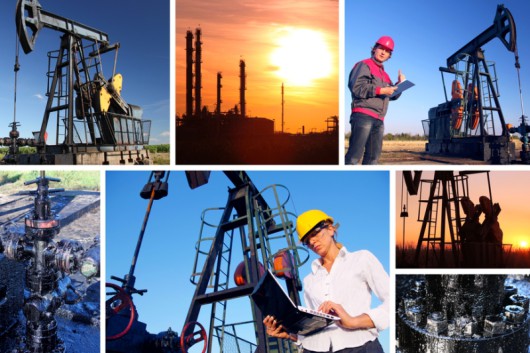 Зміст
1. Державна санітарно-гігієнічна експертиза  у сфері гігієни праці
2. Санітарно-гігієнічна класифікація праці 
3. Мета та зміст санітарно-епідеміологічного нагляду у виробничій сфері
1. Державна санітарно-епідеміологічнаекспертиза
Гігієнічній регламентації підлягає будь-який небезпечний чинник фізичної, хімічної та біологічної природи, що існує у середовищі життєдіяльності людини. Ії проводять з метою обмеження інтенсивності або тривалості дії таких чинників шляхом визначення критеріїв їхнього допустимого впливу на здоров’я людини. 
Державну санітарно-епідеміологічну експертизу виконують з метою запобігання можливому негативному впливу небезпечних чинників на здоров’я працівників і населення.
Санітарно-епідеміологічна експертиза передбачає:
визначення рівня безпеки господарської діяльності,умов праці, навчання чи побуту, що прямо чи побічнонегативно впливають або можуть вплинути на здоров’янаселення;
визначення відповідності об’єктів експертизи вимогамсанітарних норм;
оцінювання повноти та обґрунтованості санітарних і протиепідемічних заходів та можливого негативного впливу небезпечних чинників, пов’язаних з діяльністю об’єктів експертизи, визначення рівня ризику для здоров’я населення.
Державній санітарно-гігієнічній експертизі підлягають:
• проекти міждержавних, національних, регіональних, місцевих і галузевих програм соціально-економічного розвитку;
• інвестиційні проекти і програми у випадках і порядку, встановлених законодавством;
• схеми, передпроектна документація, що стосується районного планування і забудови населених пунктів, курортів тощо;
• проектна документація на відведення земельних ділянок, техніко-економічні обґрунтування, проекти будівництва, розширення, реконструкції об’єктів будь-якого призначення;
• проекти нормативно-технічної, інструкційно-методичної документації, що стосуються здоров’я та середовища життєдіяльності людини;
• продукція, напівфабрикати, речовини, матеріали та небезпечні чинники, використання, передача або збут яких може завдати шкоди здоров’ю людини;
• документація на розроблювані техніку, технології, устаткування, інструменти тощо;
• об’єкти, які сьогодні уже функціонують, у тому числі військового та оборонного призначення.
Підприємства, установи, організації та громадяни можуть ввозити з-за кордону сировину, продукцію, обладнання, технологічні лінії тощо і реалізовувати чи використовувати їх в Україні лише за наявності документів, що засвідчують їхню безпечність для здоров’я населення.
2. Гігієнічна класифікація умов праці
Умови праці поділяють на чотири класи :
Перший клас – оптимальні умови праці – такі умови, за яких зберігається не лише здоров’я працівників, а й створюються передумови для підтримання високого рівня працездатності. Оптимальні гігієнічні нормативи виробничих чинників визначені лише щодо мікроклімату і чинників трудового процесу. Стосовно інших чинників оптимальними вважають такі умови праці, за яких несприятливі чинники виробничого середовища не перевищують безпечних для населення рівнів.
Гігієнічна класифікація умов праці
Другий клас – допустимі умови праці – характеризуються такими рівнями чинників виробничого середовища і трудового процесу, які не перевищують встановлених гігієнічних нормативів, а можливі зміни функціонального стану організму відновлюються за час регламентованого відпочинку або до початку наступної зміни та не чинять несприятливого впливу на стан здоров’я працівників та їхніх спадкоємців у найближчому і віддаленішому періодах.
Гігієнічна класифікація умов праці
Третій клас – шкідливі умови праці – характеризуються такими рівнями шкідливих виробничих чинників, які перевищують гігієнічні нормативи і здатні чинити несприятливий вплив на організм працівників та їхніх спадкоємців. Шкідливі умови праці за ступенем перевищення гігієнічних нормативів та вираження шкідливих змін в організмі працівників поділяють на чотири ступені
Ступені 3 класу умов праці
Перший ступінь – умови праці характеризуються такими рівнями шкідливих чинників виробничого середовища та трудового процесу, які, зазвичай, спричиняють функціональні зміни, що виходять за межі фізіологічних коливань (останні відновлюються у разі тривалішої, ніж початок наступної зміни, перерви у контакті зі шкідливими чинниками) та збільшують ризик погіршення здоров’я.
Другий ступінь – умови праці характеризуються такими рівнями шкідливих чинників виробничого середовища і трудового процесу, які здатні спричинити стійкі функціональні порушення, спричиняють, зазвичай, зростання виробничозумовленої захворюваності, вияв окремих ознак або легких форм професійної патології (здебільшого, без втрати професійної працездатності), що виникають після тривалої експозиції (10 років і більше).
Ступені 3 класу умов праці
Третій ступінь – умови праці характеризуються такими рівнями шкідливих чинників виробничого середовища і трудового процесу, які спричиняють, окрім зростання виробничо-зумовленої захворюваності, розвиток професійних захворювань, здебільшого, легкого та середнього ступенів важкості (з втратою професійної працездатності в період трудової діяльності).
Четвертий ступінь – умови праці характеризуються такими рівнями шкідливих чинників виробничого середовища і трудового процесу, які здатні спричинити значне зростання хронічної патології та рівнів захворюваності з тимчасовою втратою працездатності, а також розвиток важких форм професійних захворювань (з втратою загальної працездатності).
Гігієнічна класифікація умов праці
Четвертий клас – небезпечні (екстремальні) умови праці – характеризуються такими рівнями шкідливих чинників виробничого середовища і трудового процесу, вплив яких протягом робочої зміни (або ж її частини) створює загрозу для життя, високий ризик виникнення важких форм гострих професійних уражень
Під час визначення класу умов праці  визначають ступінь впливу на організм
виробничих чинників: хімічних, біологічного походження, віброакустичних, мікроклімату приміщень, електромагнітних полів та випромінювань, іонізуючого випромінювання, світлового випромінювання, аероіонізації, важкості
важкості та напруженості трудового процесу,
Поняття санітарно- гігієнічного нормативу
Під гігієнічним нормативом розуміють рівень шкідливих виробничих чинників, за якого у разі щоденної (крім вихідних днів) 8-годинної роботи (проте не більше 40 годин на тиждень протягом усього робочого стажу) не повинні виникати захворювання або відхилення у стані здоров’я. 
Якщо умови праці цілковито відповідають гігієнічним нормативам, то прийнято, що згубний вплив виробничих чинників на працівників відсутній. В окремих випадках, навіть за дотримання гігієнічних нормативів, можуть виникнути порушення стану здоров’я осіб з підвищеною чутливістю (зниженою резистентністю).
3. Державний санітарний нагляд у виробничій сфері охоплює
• виявлення на робочому місці шкідливих і небезпечних виробничих чинників та причини їхнього виникнення;
• дослідження санітарно-гігієнічних чинників виробничого середовища, важкості і напруженості трудового процесу на робочому місці;
• комплексне оцінювання чинників виробничого середовища і характеру праці відповідно до вимог стандартів, санітарних норм і правил;
• обґрунтування зачислення робочого місця до відповідної категорії зі шкідливими умовами праці;
 • розробку комплексних заходів щодо оптимізації умов гігієни і безпеки, характеру праці й оздоровлення працівників;
• встановлення відповідності умов праці рівню розвитку техніки і технології. 
вивчення стану здоров’я працівників та зв’язок змін у стані здоров’я з факторами виробничого середовища